ТЕМА № 2. ІСТОРІЯ РОЗВИТКУ СОЦІОЛОГІЧНОЇ НАУКИ
1. Основні етапи розвитку соціології як науки:- протосоціологічний період;- академічний період;- новітній період.2. Концептуальні напрями сучасної західної соціології.3. Соціологічна думка в Україні.
Три історичні стадії пізнання суспільства:- Релігійно-міфологічна (Веди, Біблія, Коран  та ін.);- Філософсько-етична (Платон, Аристотель, Сократ, Мор, Макіавеллі, Монтеск’є та ін.);- Раціональна (позитивна) (Конт, Вебер, Сорокін, Маркс та ін.).
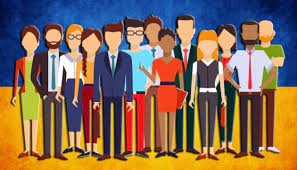 Чинники, що сприяли виникненню соціології:І. Соціальні умови:- розвиток суспільної організації;- ріст промисловості, збільшення міст;- загострення соціальних  конфліктів та ін.ІІ. Теоретичні передумови:- Соціальні вчення.- Математична статистика.
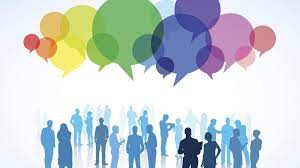 Етапи становлення соціології як науки:Протосоціологічний періодАнтичний період І тис. до н. е. — IV ст. н. е.Представники: Демокріт, Сократ, Платон, Аристотель
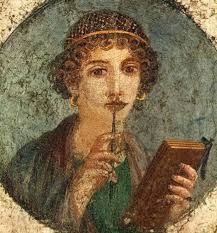 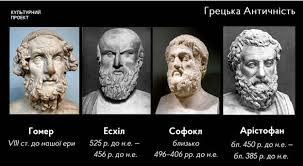 • На початкових етапах політична і соціальна думка розвивалася на основі релігійно-міфологічної свідомості, пізніше - на основі епосу, а потім - на основі історичних хронік;• відсутність розмежування суспільства і держави.
Демокріт стверджував, що цивілізоване суспільство було створене шляхом задоволення потреб людей. Найважливішою умовою життя людей вважав поділ праці, результати якого оцінював з погляду інтересів рабовласницького класу.
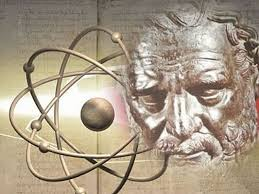 Платон вважав, що більшість людей завдяки лише власним зусиллям не можуть наблизитися до досконалості, що зумовлює існування держави і законів.Створив власну теорію соціальної стратифікації (правителі (філософи), воїни, ремісники). Соціальна структура суспільства створювалась внаслідок дії надлюдського розуму.
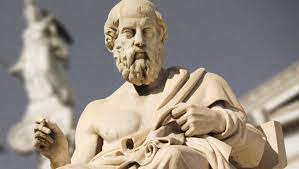 Аристотель: першим елементом будь-якої історичної одиниці є родова община. Держава - об'єднання родових громад. Інший основний елемент держави - рабство. Поза державою залишаються або морально нерозвинені істоти, або надлюдина.
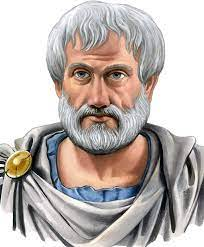 Середньовіччя V - XVст.Представники:Фома Аквінський, Аврелій Августин,М. Падуанський, Данте Аліг‘єрі, Франческо Петрарка, Л. Бруні, В. Лоренно та ін.
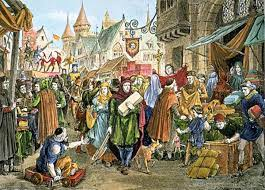 • головним джерелом знань про світ, природу, людину та суспільні відносини стає релігія, що поставила собі на службу науку; • догматичний тиск, насамперед, з боку католицтва, схоластичність, метафізичність свідомості;• єретичні рухи народних мас (богомоли, катари, альбігойці), які виражали соціальний протест проти існуючої католицької церкви та феодально-кріпосницького ладу. Фома Аквінський виводить ієрархію форм світу: від Бога — чистого розуму — до духовного світу і матеріального, де вищі форми дають життя нижчим. Так само будується й суспільство: піддані підкоряються царям і світській владі на основі законів, як природних і писаних, так людських і божественних. Людська воля має підкорятися волі Бога; порушення феодальних законів є тяжким гріхом.
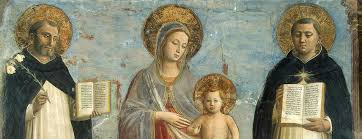 Доба Відродження XV- XVІІ ст.Представники:Т. Мор, Т. Кампанелла, Н. Макіавеллі, Леонардо да Вінчі,Ж. Боден, М. Лютер, Ж. Кальвін, Г. Гроцій, Ф. Бекон, Дж. Локк, Т. Гоббс, Б. Спіноза
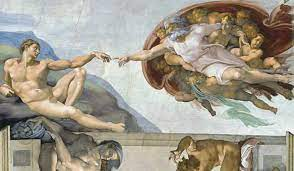 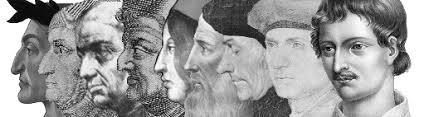 У центрі світоглядних, естетичних конструкцій знаходиться людина - антропоцентризм, гуманізм витісняє догматизм церкви, схоластику (повага до гідності людини, визнання пріоритету її прав, необхідності її гармонійного розвитку і соціального буття були в цей час провідними).• у XVII ст. особливого значення набувають концепції природного права та суспільного договору• Т. Гоббсом була розвинена договірна теорія виникнення і сутності держави; • одним з перших в європейській науці до ідеї розмежування держави і суспільства прийшов Дж. Локк.
Епоха Просвітництва XVIII - перша пол. XIX ст.Представники:Ж.-Ж. Руссо, Ж. Мельє, Мореллі, Л.-М. Дешан, Ф. Пізо, О. Т‘єррі, Л. П‘єр, Т. Джефферсон, О. Гамільтон, Б. Мандевіль, Д. Юм, Ш. -Л. Монтеск‘є, Д. Дідро, Гольбах, Гельвецій
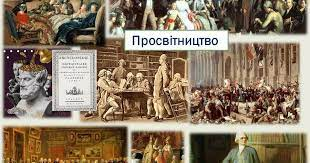 Загалом концепції першої половини XIX ст. можна розділити на три напрями: 1) консерватизм, який критикував зміни у суспільстві з позиції минулого, 2) лібералізм, що відстоював принципи буржуазного активізму та раціоналізму; 3) утопічний соціалізм, спрямований на пошук нового справедливого суспільного ладу.
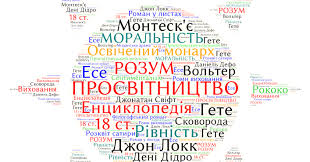 Академічний період - сер. XIX -  поч. XX ст.Представники:Огюст Конт (жінка науковиця Гарієт Мартіно)Г. Спенсер, К. Маркс, Е. Дюркгейм,Т. Бокль, К.Гаусхофер,А. Шеффле, Л-Ф. Уорд,М. Вебер, В.-Ф. Парето
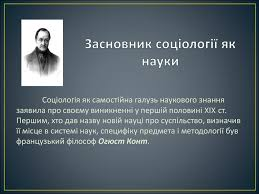 • окреслюється предмет соціології, сформульовано її закони; • пояснюються фундаментальні категорії соціології; • особлива увага вчених зосереджується на аналізі понять «соціальний організм», «соціальна система», «соціальна динаміка», «позитивна наука» тощо; • мислителі другої половини XIX ст. були впевнені у невідворотності соціальної еволюції, визнавали закономірность всього існуючого, точність висновків.
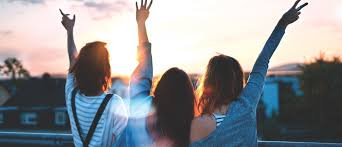 Перші десятиліття XX ст. - і до цього часуПредставники:М. Вебер, П. Сорокін, Т. Парсонс, Р. Мертон,Дж. Мід, Р. Парк, Ф. Знанецький, А. Турен, Ю. Габермас, Т. Лукман та ін.
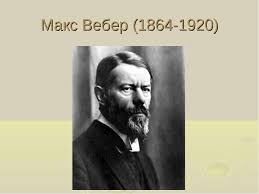 • стрімко розвиваються немарксистські концепції суспільного розвитку; • розквіт "малих соціологій" - соціологій середнього рівня: соціології міста, соціології індустріального суспільства, соціології культури, соціології політики, соціології конфліктів, соціології девіацій, соціології адаптацій, соціології інтимності, гендерної соціології, соціології книги та ін. • бурхливого розвитку набуває прикладна соціологія, удосконалюється методика й техніка конкретних соціологічних досліджень; • з'являються та швидко поширюються ефективні методики здійснення емпіричних досліджень;• проводяться моніторингові дослідження, започатковуються ґрунтовні електоральні дослідження.
Основні соціологічні парадигми XIX – поч. XX ст.Органіцизм (Г.Спенсер):  суспільство розглядається  як єдиний біологічний організм (голова – Президент; шия – Верховна Рада), застосовує порівняльний метод до вивчення суспільних явищ.Психологізм (В.Вундт): пояснення суспільних явищ психологічними особливостями людини: потребами, інтересами, бажаннями, реалізованими через спілкування і взаємодію.Соціологізм (Е.Дюркгейм): усі соціальні явища підпорядковані універсальним законам, що виробило суспільство (н-д, мораль, право, релігія).Марксистська соціологія (К. Маркс, Ф. Енгельс): зміни у суспільстві можливі лише шляхом революції.Розуміюча соціологія (М. Вебер): причинами усіх соціальних дій людини є її мотиви (наприклад, вбивство, грабіж, бо немає грошей, у зв’язку з безробіттям).
Соціологічна думка в Україні
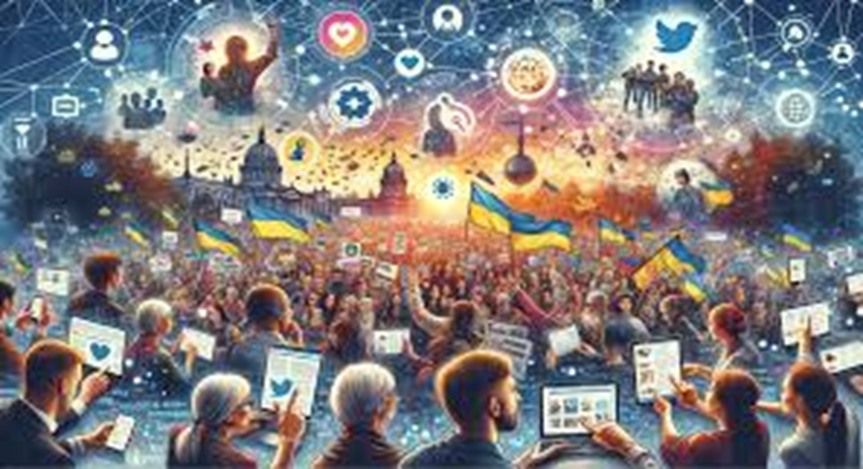